Поход
 в музыкальный театр
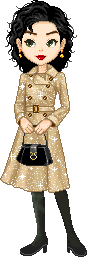 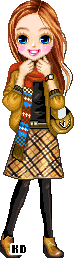 Музыкальный театр
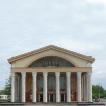 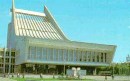 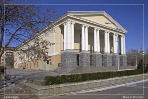 Правила поведения в театре
Вести себя тихо, не мешать другим смотреть спектакль
Правила поведения в  инструкции
Мамины советы
В театре нельзя заниматься посторонними вещами – есть, пить, разговаривать.
 Надо смотреть и слушать то, что показывают артисты.
Вредные советы
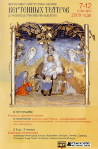 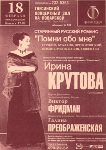 Афиша
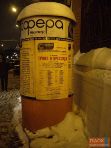 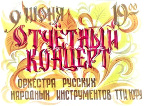 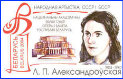 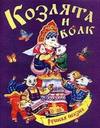 О каком произведении пойдет речь на уроке?
М. Коваль 
опера 
«Волк и семеро козлят»
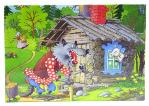 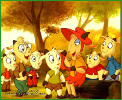 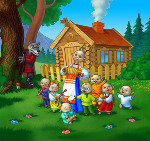 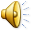 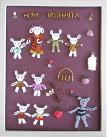 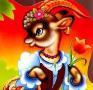 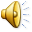 Топтушка
Всезнайка
Болтушка
Дразнилка
Малышка
Бодайка
Мазилка
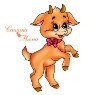 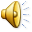